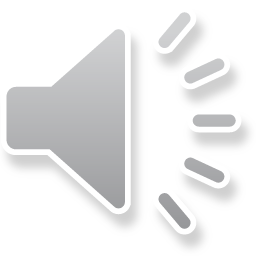 [Speaker Notes: Family Feud Template
Introduction Slide – The Countdown!]
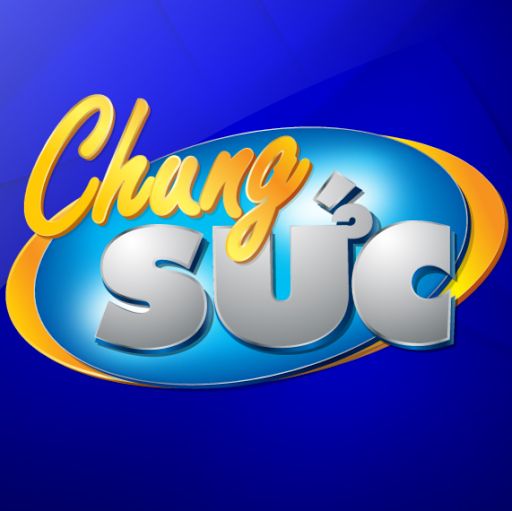 THCS PHUONG THINH THCS PHUONG THINH THCS PHUONG THINH THCS PHUONG THINH THCS PHUONG THINH THCS PHUONG THINH THCS PHUONG THINH THCS PHUONG THINH THCS PHUONG THINH THCS PHUONG THINH
THCS PHUONG THINH THCS PHUONG THINH THCS PHUONG THINH THCS PHUONG THINH THCS PHUONG THINH THCS PHUONG THINH THCS PHUONG THINH THCS PHUONG THINH THCS PHUONG THINH THCS PHUONG THINH
[Speaker Notes: Family Feud Template
Introduction Slide – Family Feud!]
Khi bạn đi làm mệt mõi về muốn chồng làm gì khi về nhà
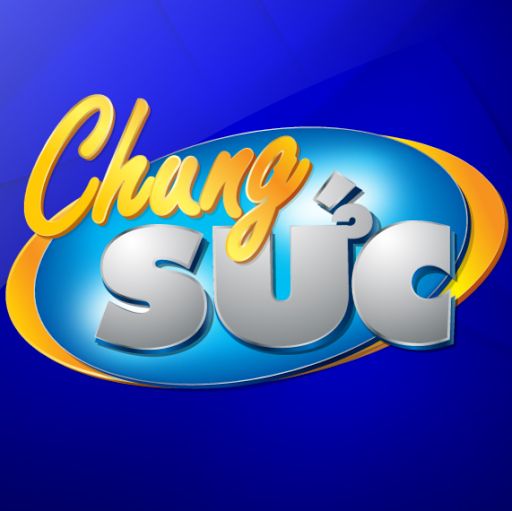 X
X
X
X
X
X
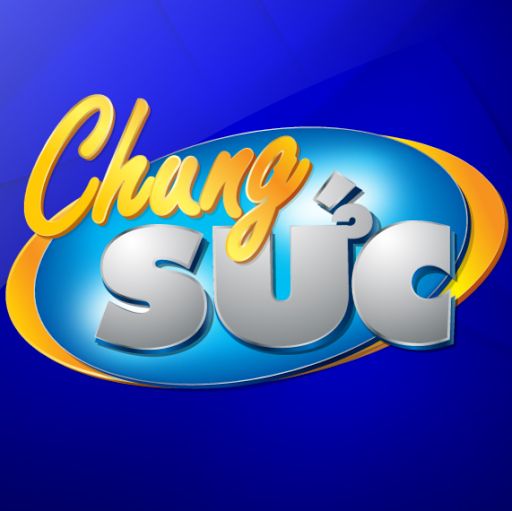 Win
Lose
Cheer
Boo
Silence
Vòng 1
X
X
X
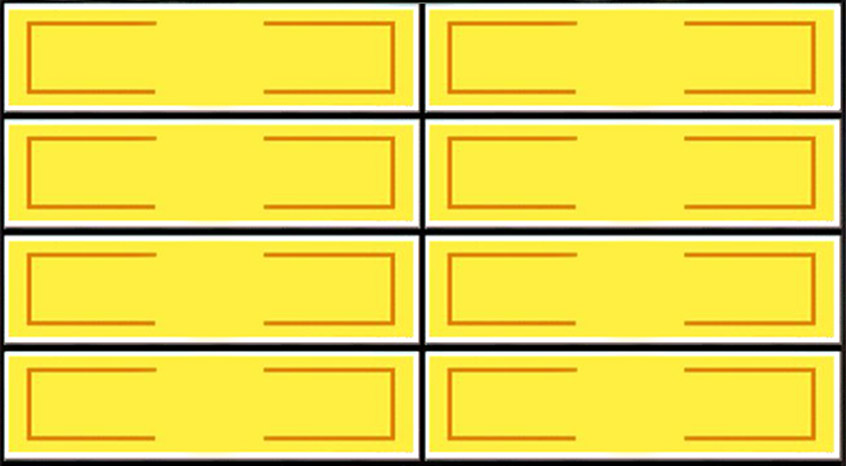 Nấu ăn
35
Ôm hôn
5
Mua đồ ăn
28
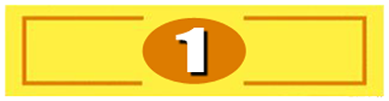 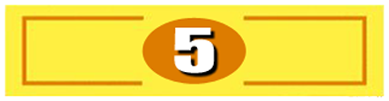 Pha nước
 tắm
20
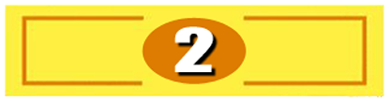 Dọn dẹp
 nhà cửa
12
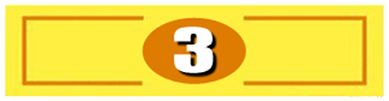 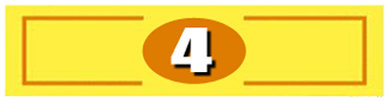 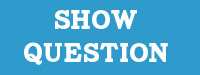 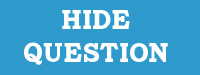 X
X
X
[Speaker Notes: Family Feud Template
5 Panel Slide]
Câu hỏi cho các bạn tự đặt ra gõ vào đây
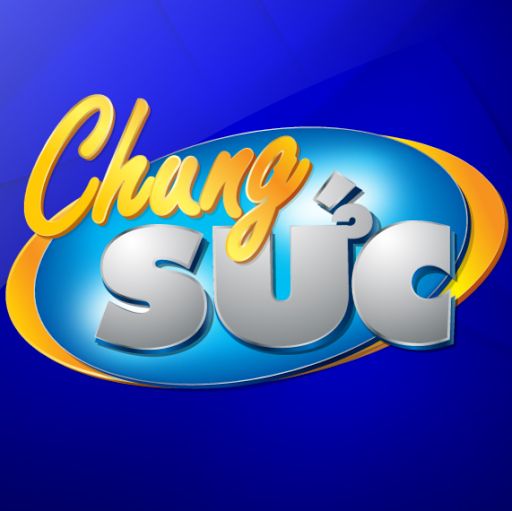 X
X
X
X
X
X
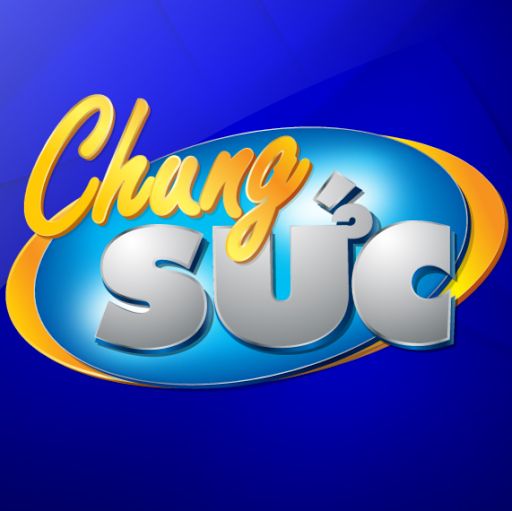 Win
Lose
Cheer
Boo
Silence
Vòng 2
X
X
X
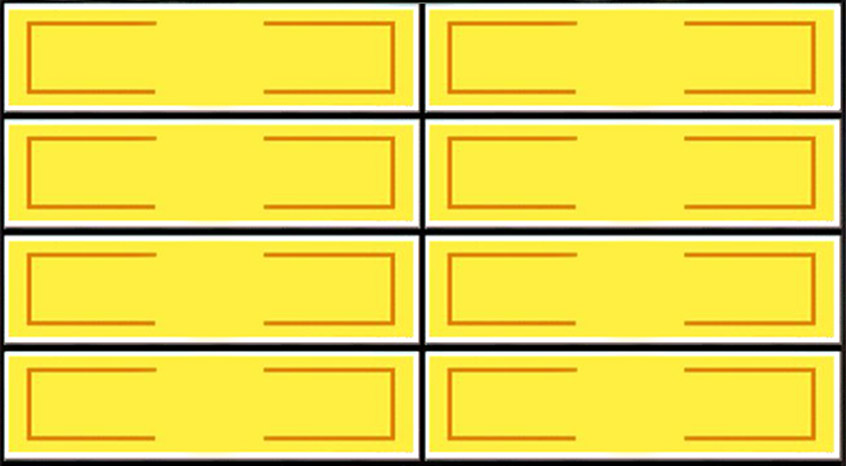 Câu tra loi
31
abc
9
abc
25
abc
3
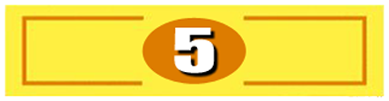 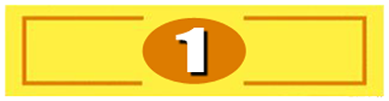 abc
18
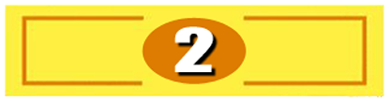 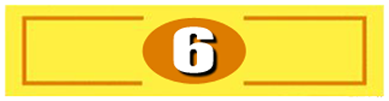 abc
14
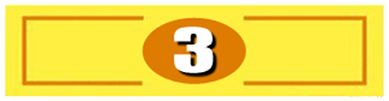 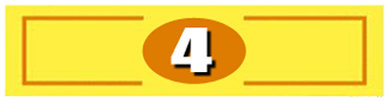 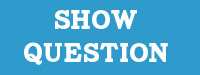 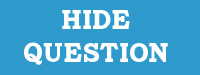 X
X
X
[Speaker Notes: Family Feud Template
6 Panel Slide]
Câu hỏi cho các bạn tự đặt ra
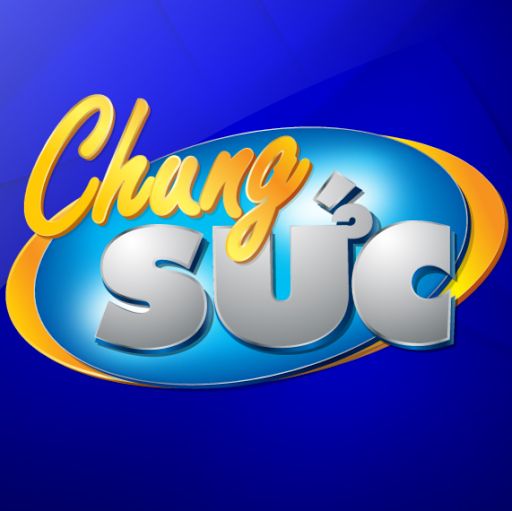 X
X
X
X
X
X
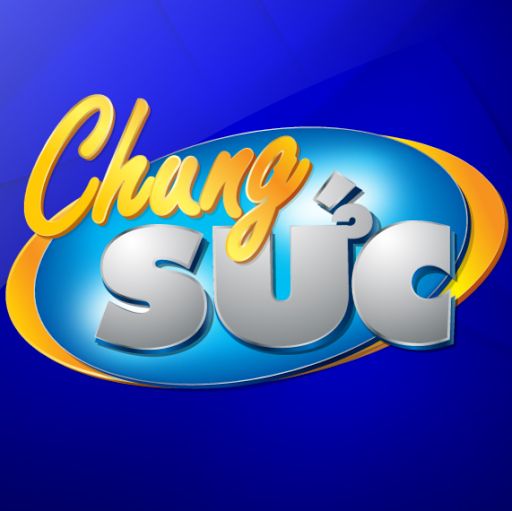 Win
Lose
Cheer
Boo
Silence
Vòng 3
X
X
X
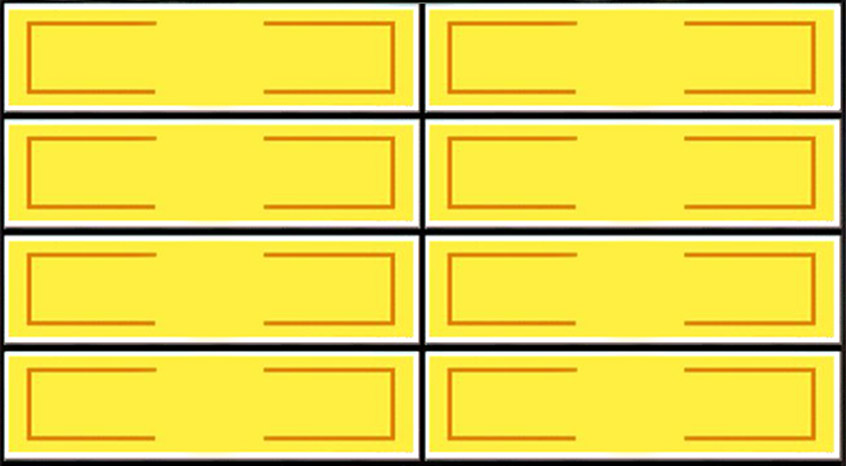 Cau tra loi
40
abc
7
abc
17
abc
5
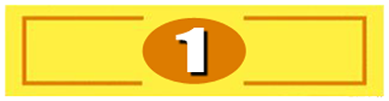 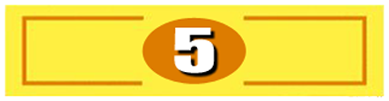 abc
15
abc
4
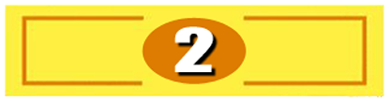 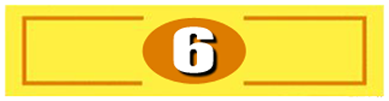 abc
12
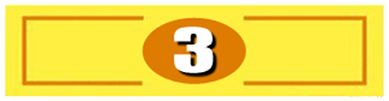 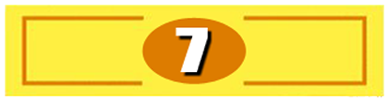 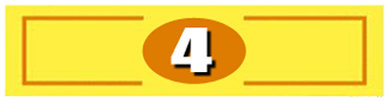 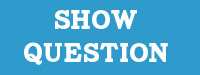 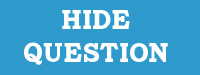 X
X
X
[Speaker Notes: Family Feud Template
7 Panel Slide]
Câu hỏi cho các bạn tự đặt ra gõ vào đây
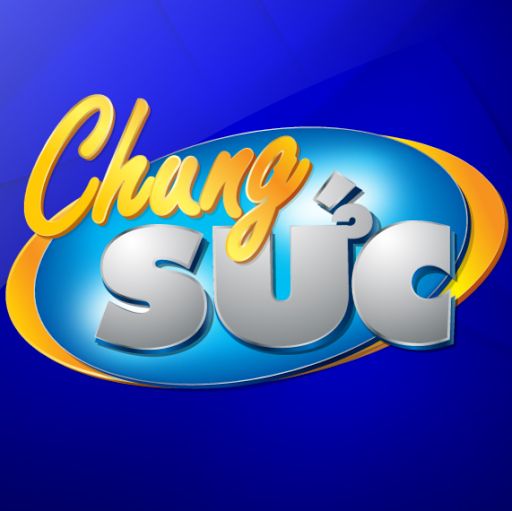 X
X
X
X
X
X
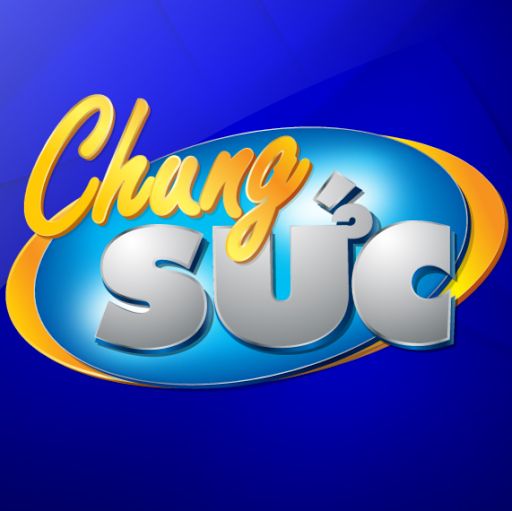 Win
Lose
Cheer
Boo
Silence
Vòng 4
X
X
X
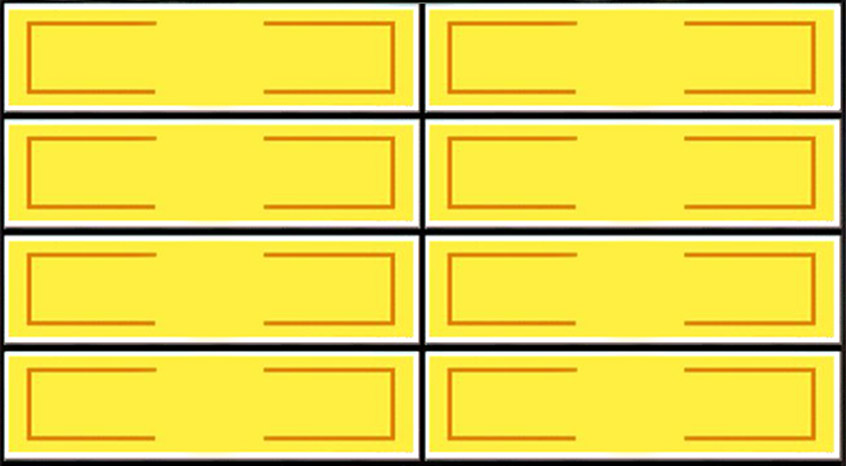 Câu trả lời
24
abc
11
abc
20
abc
7
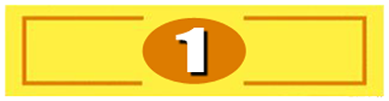 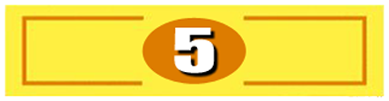 abc
17
abc
5
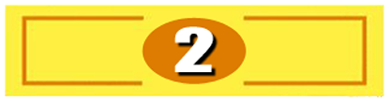 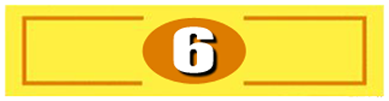 abc
14
abc
2
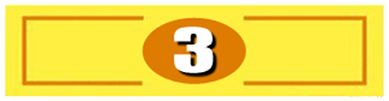 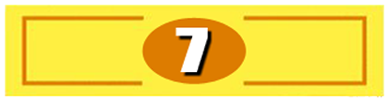 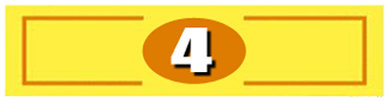 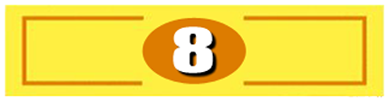 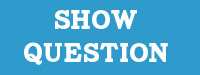 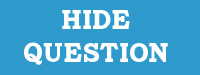 X
X
X
[Speaker Notes: Family Feud Template
8 Panel Slide]
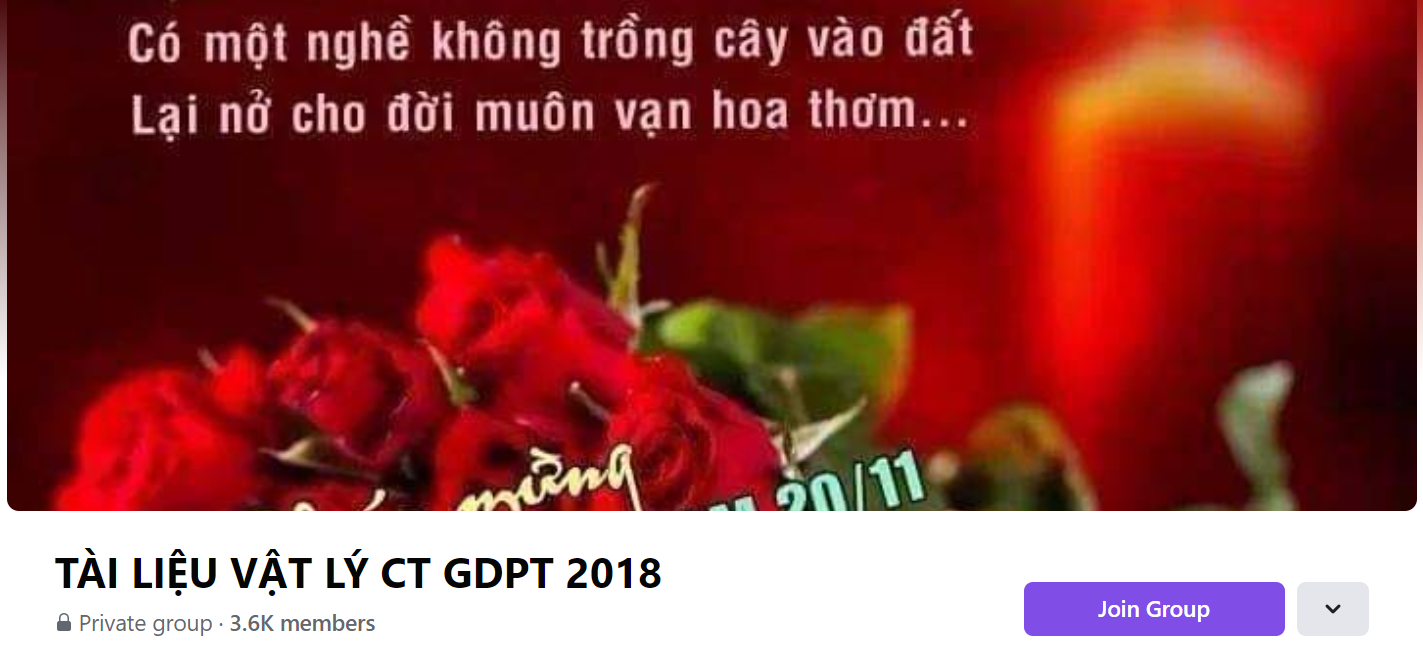 SƯU TẦM: ĐOÀN VĂN DOANH, NAM TRỰC, NAM ĐỊNH
LINK NHÓM DÀNH CHO GV BỘ MÔN VẬT LÝ TRAO ĐỔI TÀI LIỆU VÀ CHUYÊN MÔN CT 2018
https://www.facebook.com/groups/299257004355186